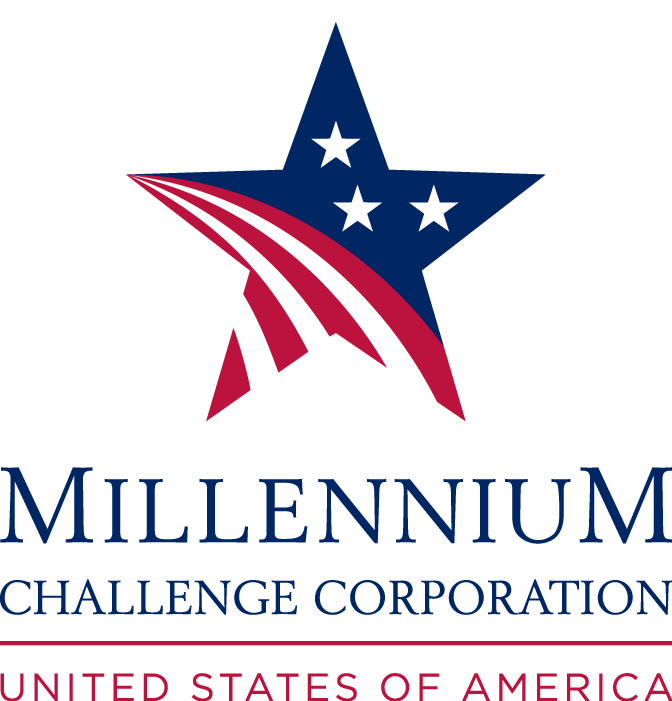 المملكة المغربية
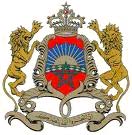 برنامج التعاون الثاني (الميثاق الثاني) 
بين حكومة المملكة المغربية 
وهيئة تحدي الألفية
14 أبريل 2016
1
تصميم العرض
أهلية المغرب للاستفادة من البرنامج الثاني للتعاون مع هيئة تحدي الألفية
مسار بلورة الميثاق الثاني
محتوى المشاريع الممولة
مشروع "التربية والتكوين من أجل قابلية التشغيل"
مشروع "إنتاجية العقار"
اتساق البرنامج مع الاستراتيجيات الوطنية
مكتسبات الميثاق الثاني بغض النظر عن الغلاف المالي
2
برنامج ينوه بالتقدم الذي أحرزته المملكة المغربية
نجاح تنفيذ اتفاق التعاون الأول (الميثاق الأول: 697,5 مليون دولار) الذي تم تنزيله ما بين سنتي 2008 و 2013:  2,3 مليون مستفيد؛
اختيار المغرب، من قبل مجلس إدارة هيئة تحدي الألفية، كبلد مؤهل للاستفادة من اتفاق التعاون الثاني (الميثاق الثاني)، في 19 دجنبر 2012، بناء على جملة من المعايير  (20) المتعلقة بالحكامة الرشيدة، وتشجيع الحريات الاقتصادية، والاستثمار في الرأسمال البشري.
تأكيد هذه الأهلية، في كل سنة، منذ سنة 2013.
شراكة قوية امتدت لأزيد من 10 سنوات بين المملكة المغربية وهيئة تحدي الألفية.
التزام المغرب القوي بتوفير شروط نجاح البرنامج الثاني
إنشاء فريق متعدد التخصصات مكرس لبلورة البرنامج؛
نهج مقاربة تشاركية خلال مختلف مراحل إعداد البرنامج:
إشراك وثيق للقطاعات الحكومية والمؤسسات العمومية المعنية؛ 
مشاورات منتظمة مع المؤسسات الدستورية والمجتمع المدني والقطاع الخاص والشركاء الماليين لبلادنا.
الميثاق الثاني هو ثمرة لمسار إعدادي محكم
1.دراسة مستفيضة حول الإكراهات التي تعيق النمو والاستثمار ببلادنا من إنجاز البنك الإفريقي للتنمية، بشراكة مع الحكومة وهيئة تحدي الألفية
ضعف 
جودة الرأسمال البشري
ضعف 
إنتاجية العقار
إكراهات رئيسية من بينها
[Speaker Notes: Phase 1: Constraints Analysis: MCC compact development begins with economic analysis that identifies the binding constraints to economic growth and private investment in the country. It addresses the question, “What are the most important factors deterring households and firms in this country from investing their time, labor and resources in economic activities?” During Phase One, the ISGA supports the CA by providing information on the policy, institutional, social and cultural context of the country and on the links between social and gender inequality, poverty reduction and growth. The analysis includes a review of poverty, labor market and health and education surveys, other forms of quantitative and qualitative data, and legal and policy documents that shed light on social and gender inequalities in access to assets and opportunities and the institutional factors that contribute to or sustain them. The review of documents is complemented by interviews and focus groups.
Phase 2:
Root cause analysis: Following the CA, analysis is undertaken to understand the root causes of identified constraints. This analysis helps answer the question, “What are the underlying reasons for the identified constraints?” The ISGA contributes to the analysis by taking a “deep dive” to understand how social and gender inequalities contribute to the root causes of the identified constraints and suggests ways of addressing them that could enhance social and gender inclusion, growth, and poverty reduction. For example, where low agricultural productivity has been identified as a binding constraint, social and gender analysis may find that women’s exclusion from security of land tenure reduces their incentive to invest in land, or that they have systematically poor access to inputs and extension, contributing to low productivity. Furthermore, social inequality can limit the ability of some social groups, including poor women, to participate and benefit from growth.  Before any projects are identified, the ISGA “deep dive” should inform the selection of solution pathways to address the binding constraint.
 
Project definition: During this phase, the Core Team addresses the question: “What are possible project solutions to remove the root causes of the constraint?” These solutions are presented by the Core Team in the form of Concept Notes that sketch out initial project ideas. During this phase, ISGA contributes to the Core Team’s presentation of project ideas as well as MCC’s assessment of them. It does this by continuing its “deep dive” into the sectors identified for potential compact projects, drawing on information about social and gender inequalities to identify with as much specificity as possible: (i) the risks that social and gender inequalities pose to realizing growth and poverty reduction goals in this sector/area, and (ii) the opportunities that particular solution pathways and/or projects offer for reducing social and gender inequalities and achieving broad-based growth. Through this process, ISGA helps identify the possible solutions that promote the optimal overall impact, taking into account the distribution of expected income gains. It can also help identify specific policy reforms related to the potential compact program and women’s participation in the economy. These findings and recommendations constitute an input into the Concept Papers. 
Phase 3:
Phase Three: Project development and appraisal
 
As MCC and country teams conduct detailed project design and appraisal, they address the question, “How can we design projects that are feasible, cost-effective and have the optimal overall impact, taking into account the distribution of expected income gains?” By Phase Three, the ISGA has been completed, but social and gender analysis continues to support project design by providing a deeper understanding of the social context in which projects will take place, and by recommending specific design elements that will increase success, sustainability and social inclusion. The ISGA continues to serve as the foundation for social and gender work throughout project development and due diligence and a resource for identifying information on potential social costs and/or risks of proposed projects, as  MCC and the country’s core team draw on its findings, as well as those  of other SGA due diligence assessments to understand how the broader social context, as well as economic, social and gender inequalities across and within beneficiary households, is likely to influence the distribution of project benefits under alternative project designs. 
The contribution of each department, including SGA, is described in detail in the MCC Compact Development Guidance.]
الميثاق الثاني هو ثمرة لمسار إعدادي محكم
اقتراح مشاريع من شأنها التخفيف من الإكراهات؛ 
تدقيق المشاريع والتأكد من توافقها مع الأولويات والاستراتيجيات الوطنية؛
تقييم المشاريع وفق جملة من معايير الاستثمار؛
المصادقة على المشاريع.
[Speaker Notes: Phase 1: Constraints Analysis: MCC compact development begins with economic analysis that identifies the binding constraints to economic growth and private investment in the country. It addresses the question, “What are the most important factors deterring households and firms in this country from investing their time, labor and resources in economic activities?” During Phase One, the ISGA supports the CA by providing information on the policy, institutional, social and cultural context of the country and on the links between social and gender inequality, poverty reduction and growth. The analysis includes a review of poverty, labor market and health and education surveys, other forms of quantitative and qualitative data, and legal and policy documents that shed light on social and gender inequalities in access to assets and opportunities and the institutional factors that contribute to or sustain them. The review of documents is complemented by interviews and focus groups.
Phase 2:
Root cause analysis: Following the CA, analysis is undertaken to understand the root causes of identified constraints. This analysis helps answer the question, “What are the underlying reasons for the identified constraints?” The ISGA contributes to the analysis by taking a “deep dive” to understand how social and gender inequalities contribute to the root causes of the identified constraints and suggests ways of addressing them that could enhance social and gender inclusion, growth, and poverty reduction. For example, where low agricultural productivity has been identified as a binding constraint, social and gender analysis may find that women’s exclusion from security of land tenure reduces their incentive to invest in land, or that they have systematically poor access to inputs and extension, contributing to low productivity. Furthermore, social inequality can limit the ability of some social groups, including poor women, to participate and benefit from growth.  Before any projects are identified, the ISGA “deep dive” should inform the selection of solution pathways to address the binding constraint.
 
Project definition: During this phase, the Core Team addresses the question: “What are possible project solutions to remove the root causes of the constraint?” These solutions are presented by the Core Team in the form of Concept Notes that sketch out initial project ideas. During this phase, ISGA contributes to the Core Team’s presentation of project ideas as well as MCC’s assessment of them. It does this by continuing its “deep dive” into the sectors identified for potential compact projects, drawing on information about social and gender inequalities to identify with as much specificity as possible: (i) the risks that social and gender inequalities pose to realizing growth and poverty reduction goals in this sector/area, and (ii) the opportunities that particular solution pathways and/or projects offer for reducing social and gender inequalities and achieving broad-based growth. Through this process, ISGA helps identify the possible solutions that promote the optimal overall impact, taking into account the distribution of expected income gains. It can also help identify specific policy reforms related to the potential compact program and women’s participation in the economy. These findings and recommendations constitute an input into the Concept Papers. 
Phase 3:
Phase Three: Project development and appraisal
 
As MCC and country teams conduct detailed project design and appraisal, they address the question, “How can we design projects that are feasible, cost-effective and have the optimal overall impact, taking into account the distribution of expected income gains?” By Phase Three, the ISGA has been completed, but social and gender analysis continues to support project design by providing a deeper understanding of the social context in which projects will take place, and by recommending specific design elements that will increase success, sustainability and social inclusion. The ISGA continues to serve as the foundation for social and gender work throughout project development and due diligence and a resource for identifying information on potential social costs and/or risks of proposed projects, as  MCC and the country’s core team draw on its findings, as well as those  of other SGA due diligence assessments to understand how the broader social context, as well as economic, social and gender inequalities across and within beneficiary households, is likely to influence the distribution of project benefits under alternative project designs. 
The contribution of each department, including SGA, is described in detail in the MCC Compact Development Guidance.]
معايير الاستثمار لهيئة تحدي الألفية
مردودية اقتصادية لا تقل عن 10٪؛
إمكانية الإنجاز في 5 سنوات؛
دمج الاعتبارات البيئية والاجتماعية، وفقا للمبادئ التوجيهية لهيئة تحدي الألفية ذات الصلة؛
آثار على المستفيدين قابلة للقياس، خاصة بالنسبة للأسر المعوزة؛
آثار مستدامة تمتد إلى ما بعد مدة الميثاق؛
فرص للنهوض بالقطاع الخاص.
مشروعين رئيسيين للتقليص من حدة إكراهين أساسيين يعيقان النموDdeux contraintes majeures à la croissance et à l’investissement privé
مشروع 
«إنتاجية العقار»
مشروع «التربية والتكوين 
من أجل قابلية التشغيل»
8
مشروع «التربية والتكوين من أجل قابلية التشغيل»DI. Deux grands projets pour atténuer deux contraintes majeures à la croissance et à l’investissement privé
الهدف: تحسين قابلية تشغيل الشباب المغربي، من خلال تحسين جودة التعلمات بالتعليم الثانوي والتكوين المهني وملاءمتها لحاجيات القطاع المنتج وضمان الولوج المتكافئ إليهما.
التعليم الثانوي ( 112,6 مليون دولار أمريكي)
بلورة نموذج جديد للمؤسسة يرتكز على حكامة لامركزية، والاستقلالية في التدبير، وبنيات تحتية للتعلم تم تجديدها، ونموذج بيداغوجي مبتكر، وتعبئة جماعية حول المشروع المدرسي.
تنزيل النموذج في حوالي 100 مؤسسة للتعليم الثانوي في ثلاث جهات. 
تعزيز فعالية نظم المعلومات وتقييم مكتسبات التلاميذ.
بلورة مقاربة جديدة وفعالة لإصلاح وصيانة المؤسسات المدرسية.
التكوين المهني والشغل ( 107,4 مليون دولار أمريكي)
تشجيع تكوين يستجيب لحاجيات المشغلين، من خلال إحداث صندوق لتمويل مشاريع للشراكة بين القطاعين العام والخاص في مجال التكوين المهني.
دعم تنزيل إصلاح التكوين المهني.
تحسين إدماج الشباب والنساء في وضعية صعبة بالاعتماد على آليات مبتكرة ومرتكزة على النتائج.
دعم إرساء مرصد لسوق الشغل.
مشروع "إنتاجية العقار"DI. Deux grands projets pour atténuer deux contraintes majeures à la croissance et à l’investissement privé
الهدف: تحسين حكامة وإنتاجية العقار القروي والصناعي، من خلال اعتماد نصوص تنظيمية مبسطة ومقاربة مبتكرة، بهدف الاستجابة لحاجيات المقاولين وتعزيز جاذبية الاستثمارات.
العقار الصناعي (127 مليون دولار أمريكي)
إحداث وإعادة تأهيل أربع مناطق صناعية وفق نموذج للشراكة بين القطاعين العام والخاص، قادر على الاستجابة لحاجيات المستثمرين؛
إنشاء مركز للخبرة يتكلف بنشر الممارسات الجيدة وتقديم المواكبة والخبرة اللازمتين لتطوير المناطق الصناعية؛
إحداث صندوق لتشجيع الابتكار في حكامة المناطق الصناعية عن طريق الإعلان عن طلب مشاريع.
العقار القروي (33 مليون دولار أمريكي)
تمليك 46.000 هكتار من الأراضي الجماعية المتواجدة بمنطقة الغرب لفائدة ذوي الحقوق، وفق مسطرة جديدة ناجعة ومبسطة؛
مواكبة ذوي الحقوق لضمان تثمين أفضل للأراضي التي نقلت ملكيتها إليهم، والإعداد لتعميم عملية التمليك على دوائر الري بالمملكة.
حكامة العقار (10,5 مليون دولار أمريكي)
دعم الحكومة في بلورة استراتيجية عقارية وطنية ومخطط عمل لتنفيذها؛
تنفيذ الأنشطة ذات الأولوية لمخطط العمل.
برنامج يدعم الاستراتيجيات والأولويات الوطنية
الرسالة الملكية السامية الموجهة إلى المشاركين في المناظرة الوطنية حول السياسة العقارية للدولة ودورها في التنمية الاقتصادية والاجتماعية (8 دجنبر 2015)؛
مخطط التسريع الصناعي؛
مخطط المغرب الأخضر؛
الرؤية الاستراتيجية 2015-2030 لإصلاح منظومة التعليم والتكوين؛
استراتيجية التكوين المهني 2021.
[Speaker Notes: Broad analysis of entire domestic economy
Prioritizes concerns that most impede economic growth
Does not provide a single answer or solution
Provides useful framework for public consultations
Requires further analysis to reach specific project ideas

The results of the CA do not dictate specific projects to be funded by MCC, but rather provide a framework to help focus the consultative process—conducted with members of the local civil society and private sector—on appropriate programs that will address the identified constraints and stimulate economic growth. A successful CA constitutes a solid foundation for development of an MCC compact that addresses country priorities and is consistent with MCC’s high standards.]
نموذج هيئة تحدي الألفية: 
مقاربة فعالة في تصميم وتنفيذ المشاريع
التشاور الواسع؛
التتبع المحكم؛
التقييم المنتظم والمستقل؛
الشراكة مع القطاع الخاص؛
الحرص على استدامة المشاريع وأثرها على المستفيدين.
[Speaker Notes: Broad analysis of entire domestic economy
Prioritizes concerns that most impede economic growth
Does not provide a single answer or solution
Provides useful framework for public consultations
Requires further analysis to reach specific project ideas

The results of the CA do not dictate specific projects to be funded by MCC, but rather provide a framework to help focus the consultative process—conducted with members of the local civil society and private sector—on appropriate programs that will address the identified constraints and stimulate economic growth. A successful CA constitutes a solid foundation for development of an MCC compact that addresses country priorities and is consistent with MCC’s high standards.]
شكرا على حسن إصغائكم